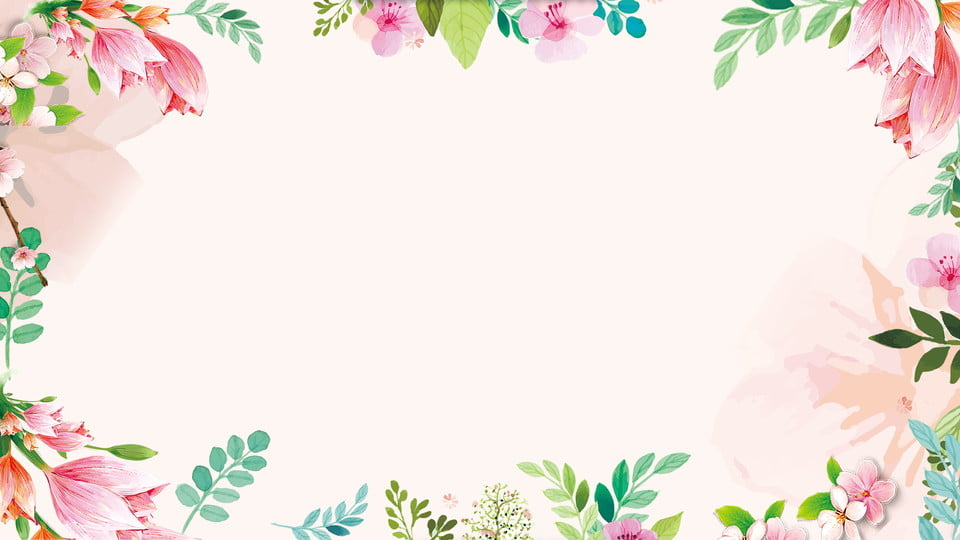 UBND QUẬN LONG BIÊNTrường Mầm non Hoa Mộc Lan










GIÁO ÁNPHÁT TRIỂN NHẬN THỨCĐề tài: Tìm hiểu danh lam thắng cảnh thủ đô Hà NộiĐối tượng: Mẫu giáo bé (3 – 4 tuổi)
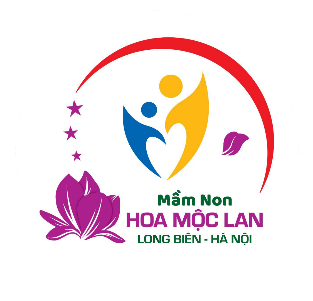 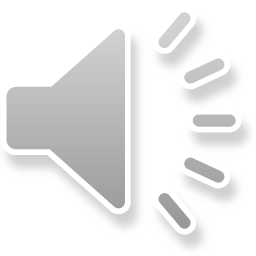 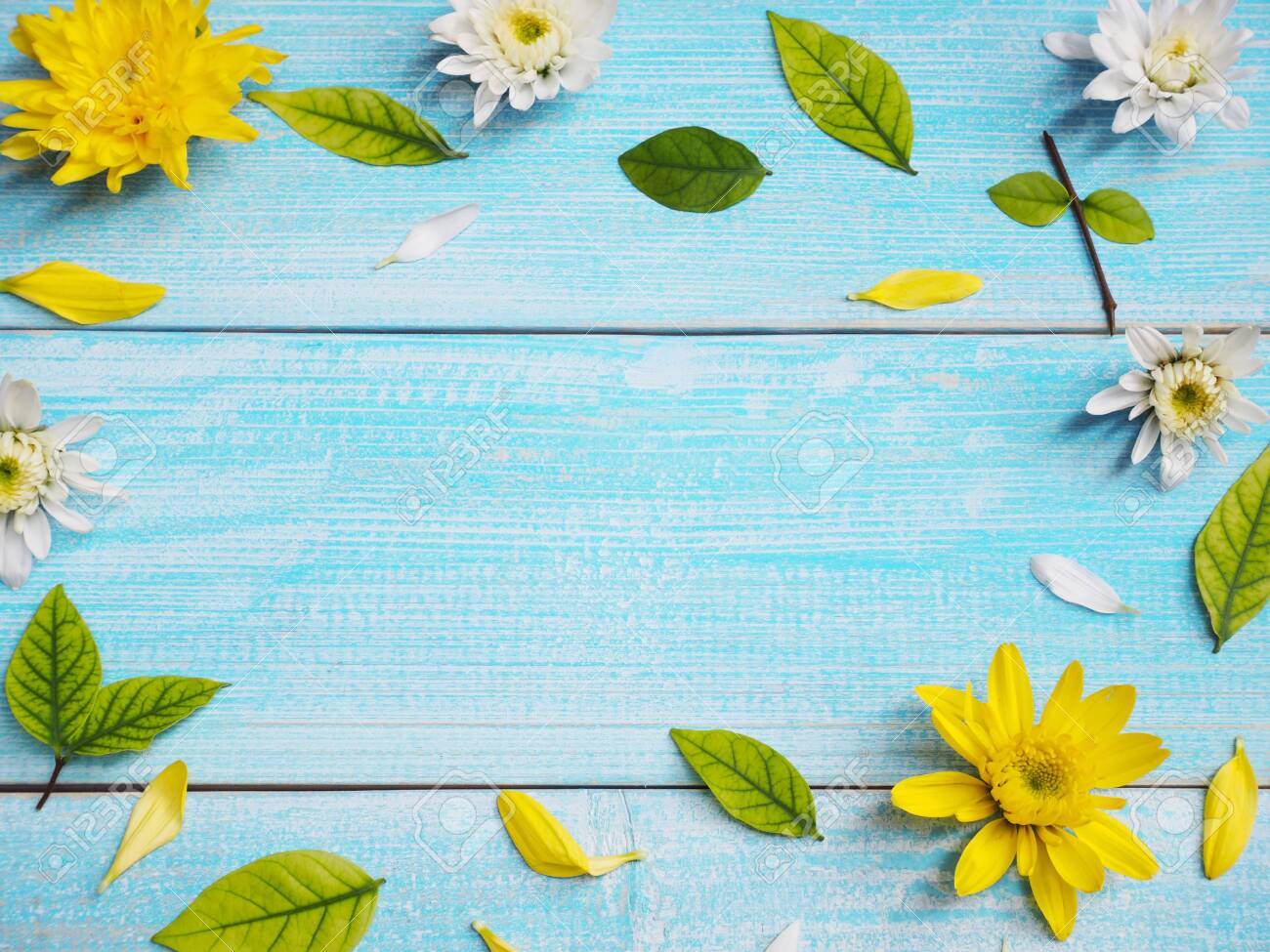 HOẠT ĐỘNG 1:
Bài hát: Yêu Hà Nội
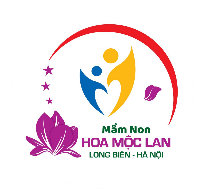 Hát “Yêu Hà Nội”
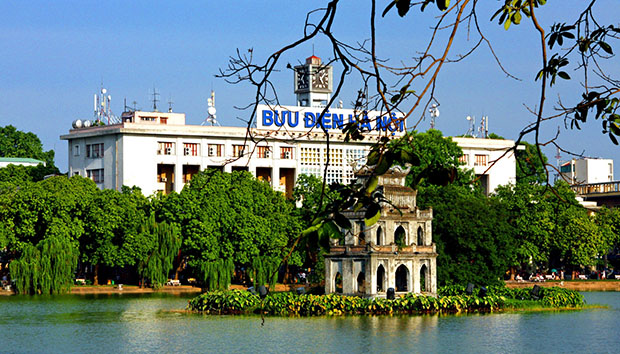 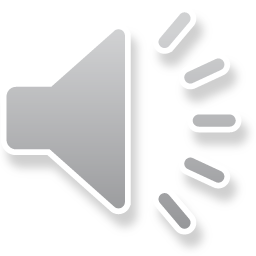 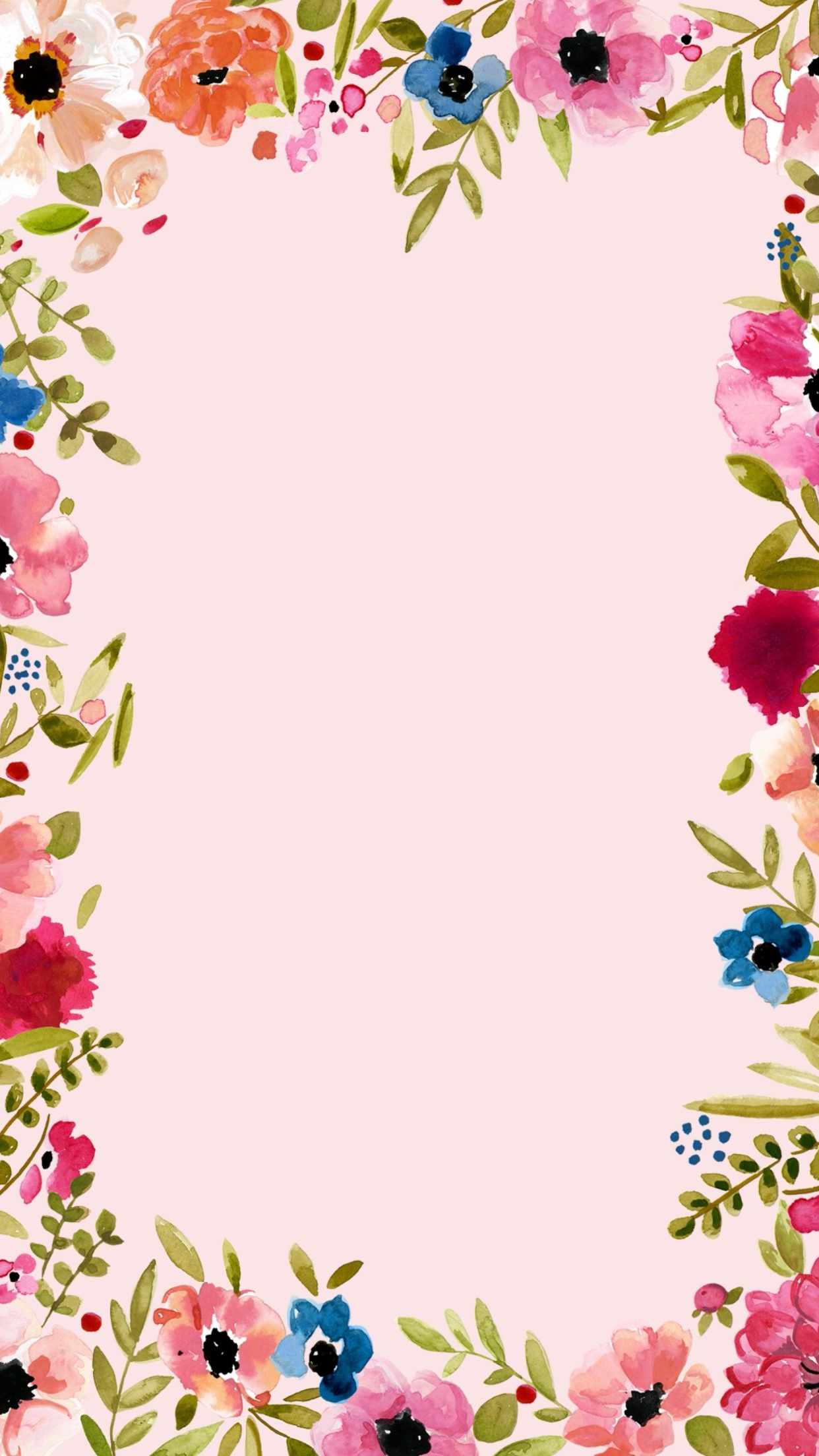 HOẠT ĐỘNG 2:
Tìm hiểu về thủ đô 
Hà Nội
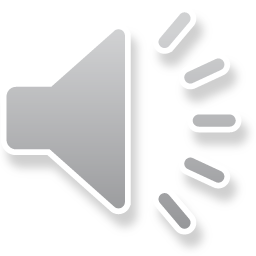 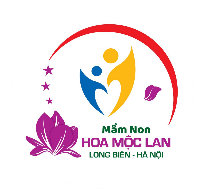 Hồ Gươm
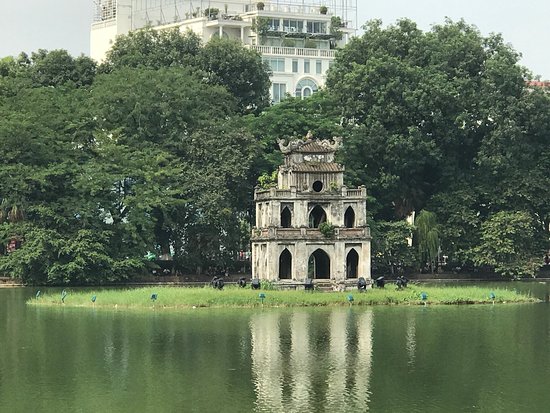 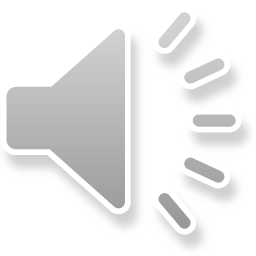 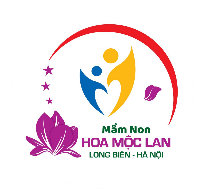 Lăng Bác
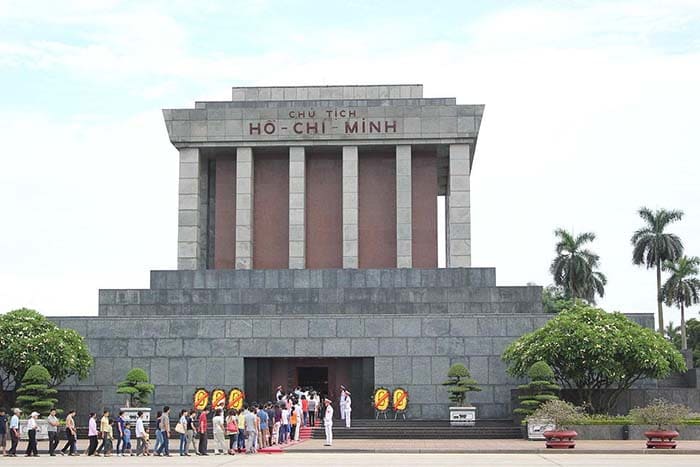 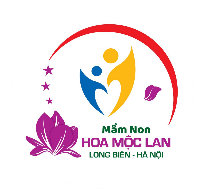 Chùa Một Cột
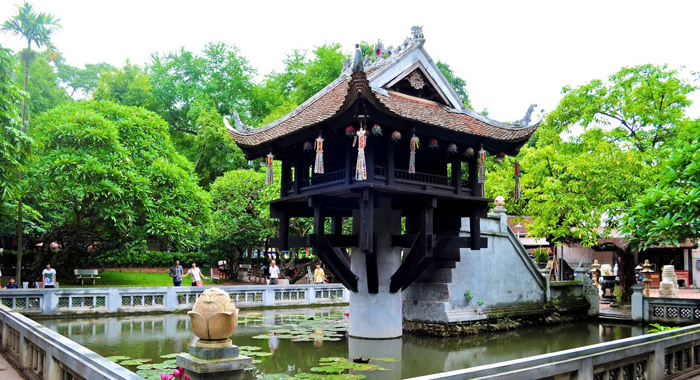 Văn Miếu Quốc Tử Giám
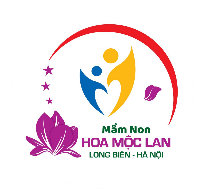 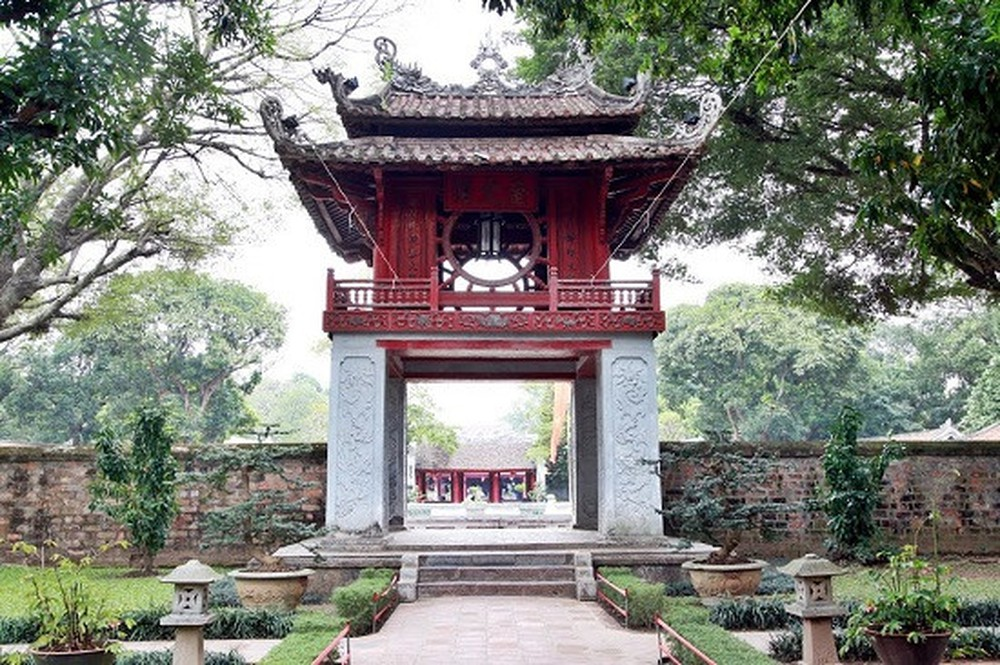 Một số danh lam thắng cảnh ở thủ đô Hà Nội
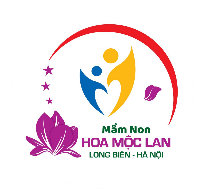 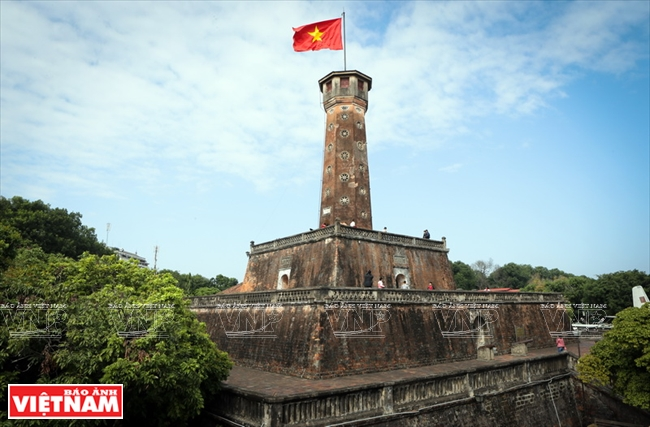 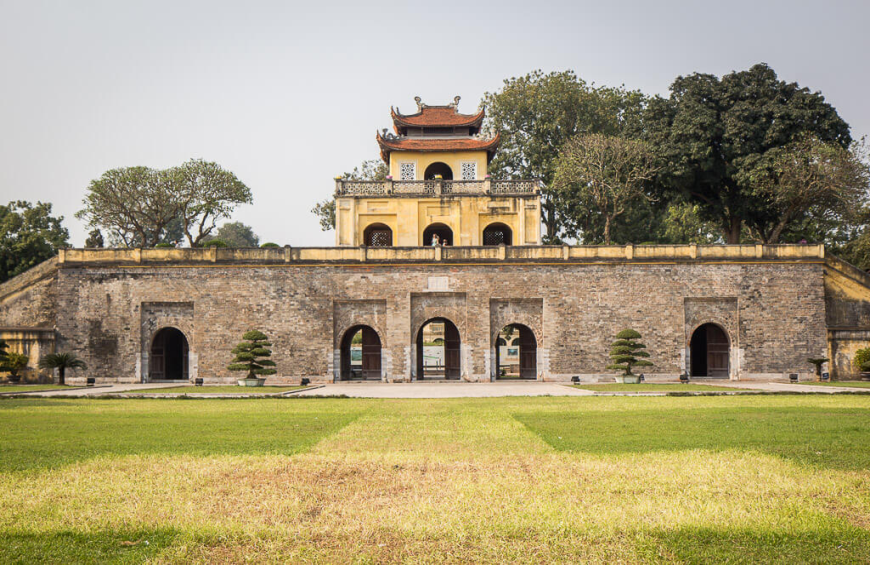 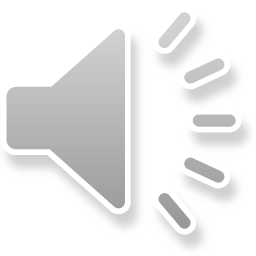 Hoàng Thành Thăng Long
Cột cờ Hà Nội
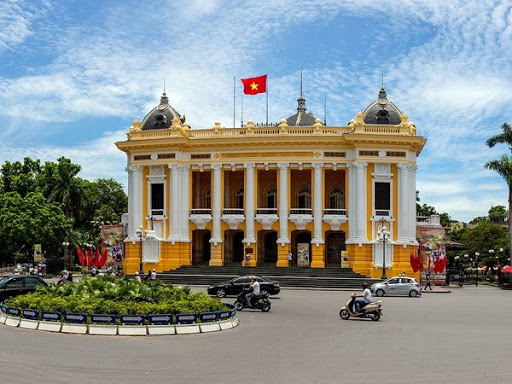 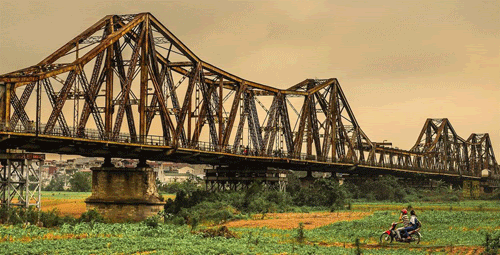 Nhà hát lớn
Cầu Long Biên
Các món ăn đặc sản Hà Nội
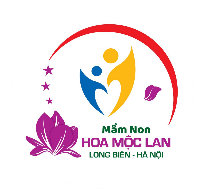 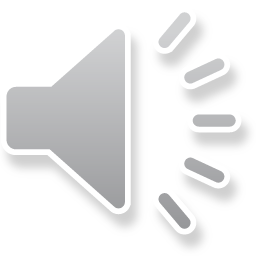 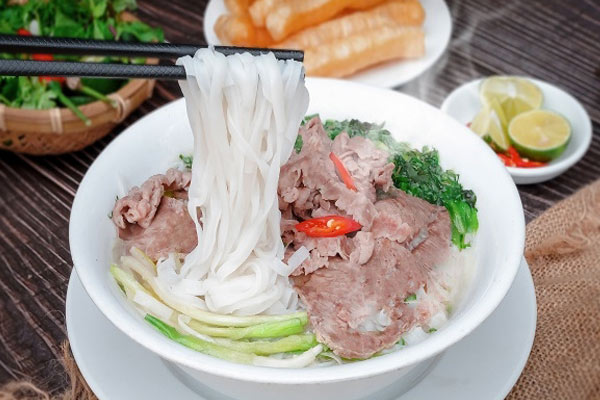 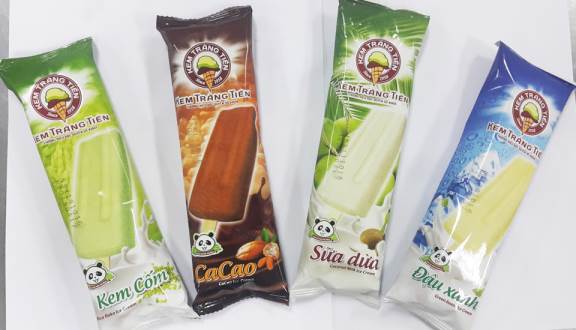 Phở Hà Nội
Kem Tràng Tiền
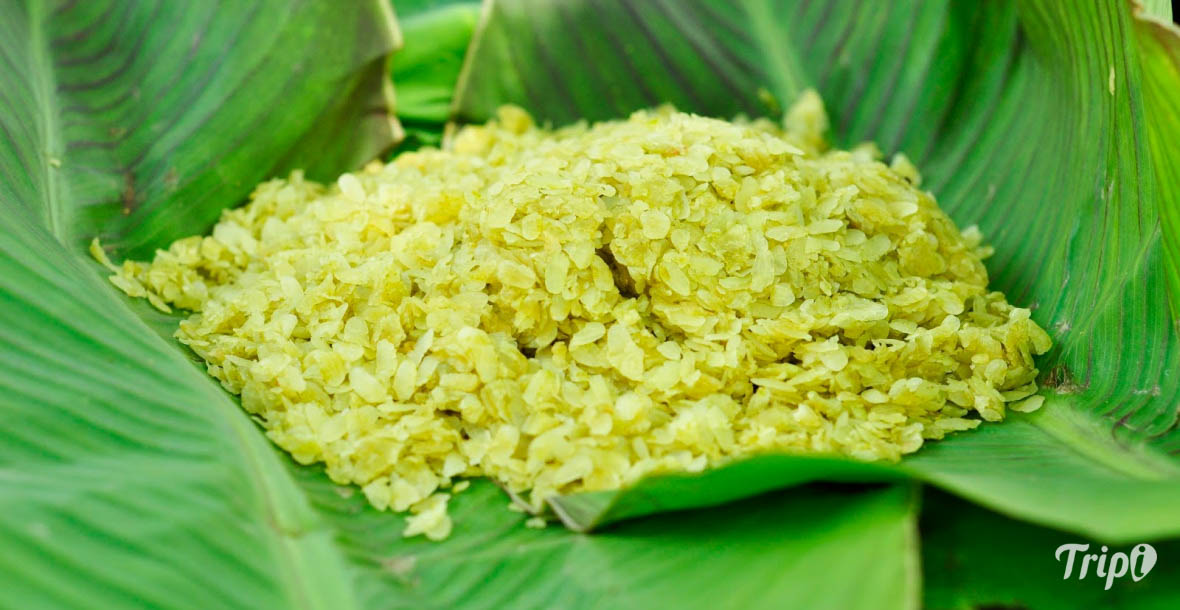 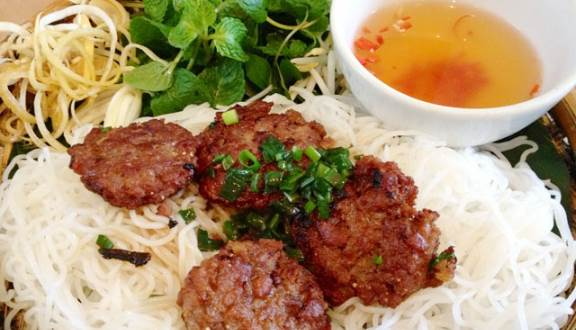 Bún chả
Cốm Làng Vòng
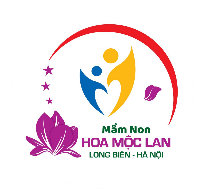 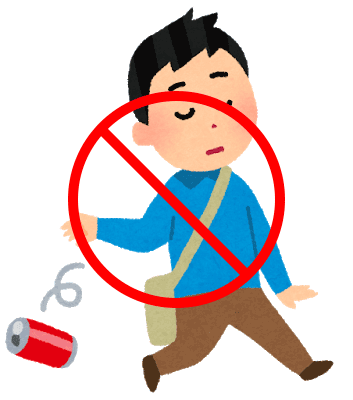 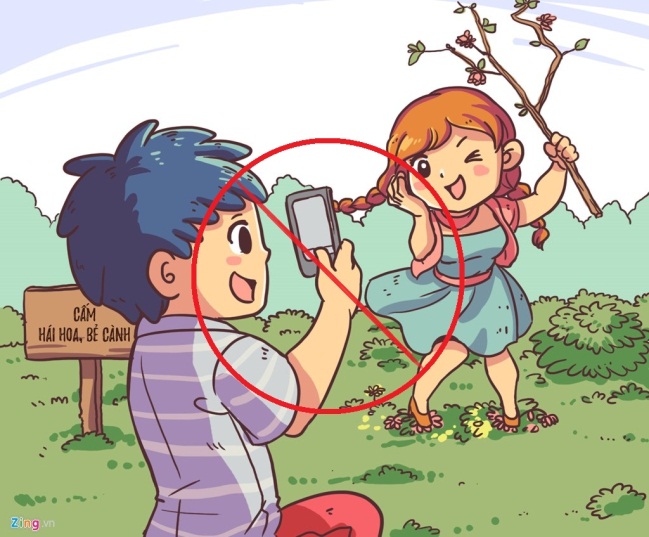 Không vứt rác bừa bãi
Không ngắt lá bẻ cành
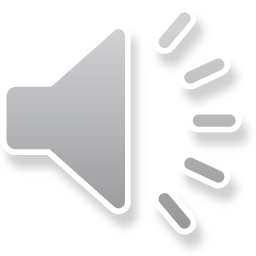 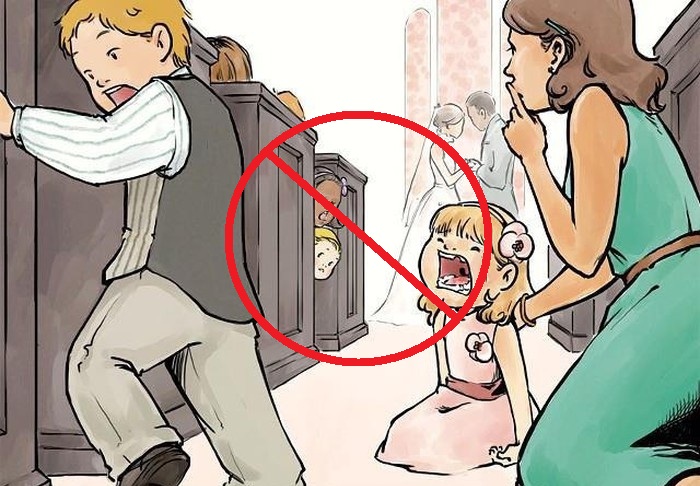 Không chạy nhảy đùa nghịch
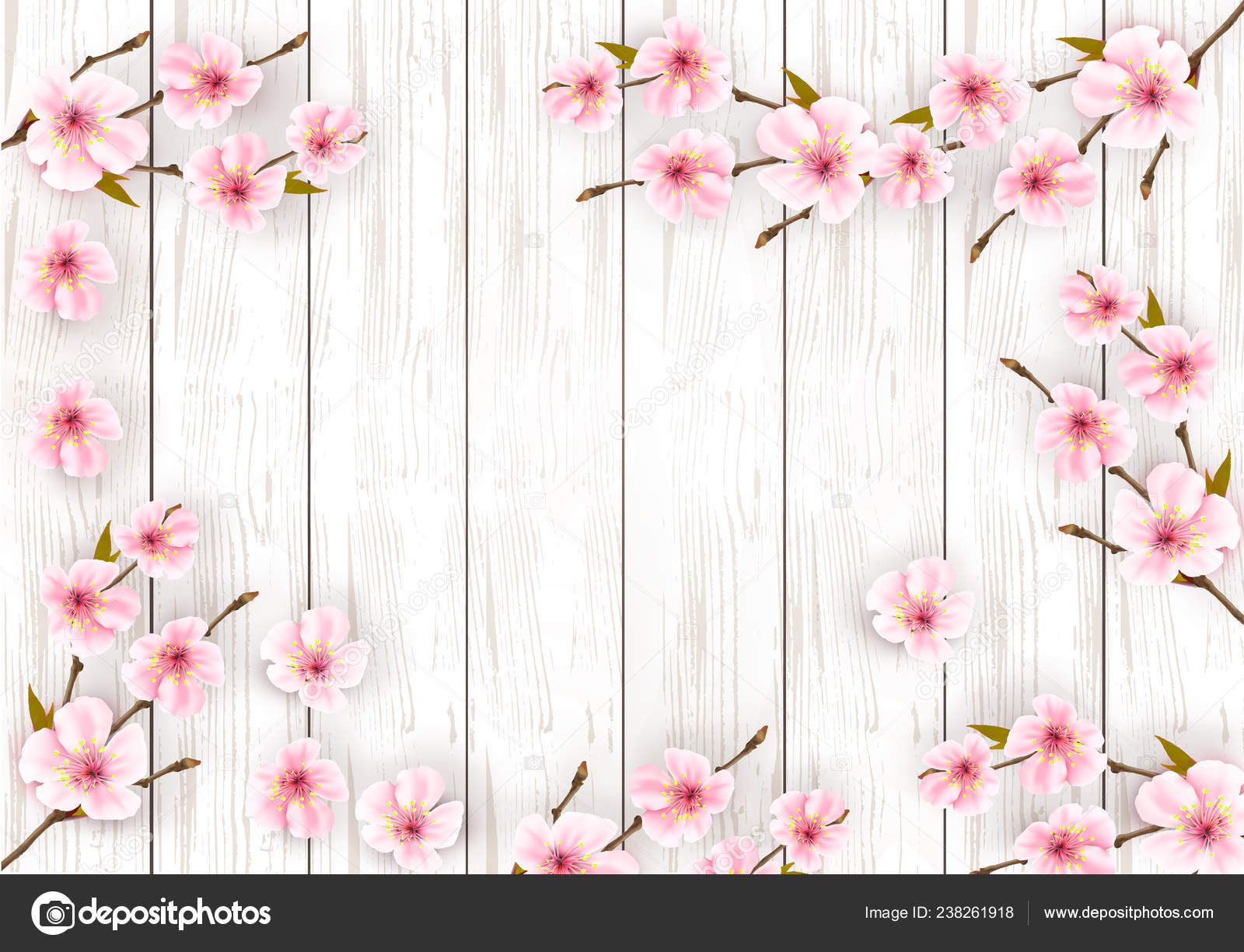 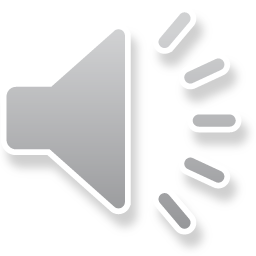 Hoạt động 3:
Củng cố
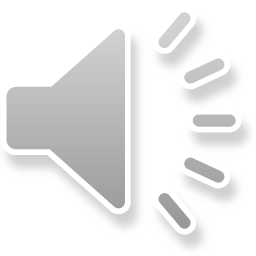 Trò chơi 1: 
Ai thông minh nhất
Đâu là danh lam thắng cảnh của Hà Nội
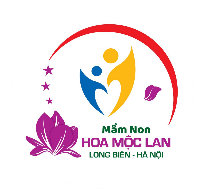 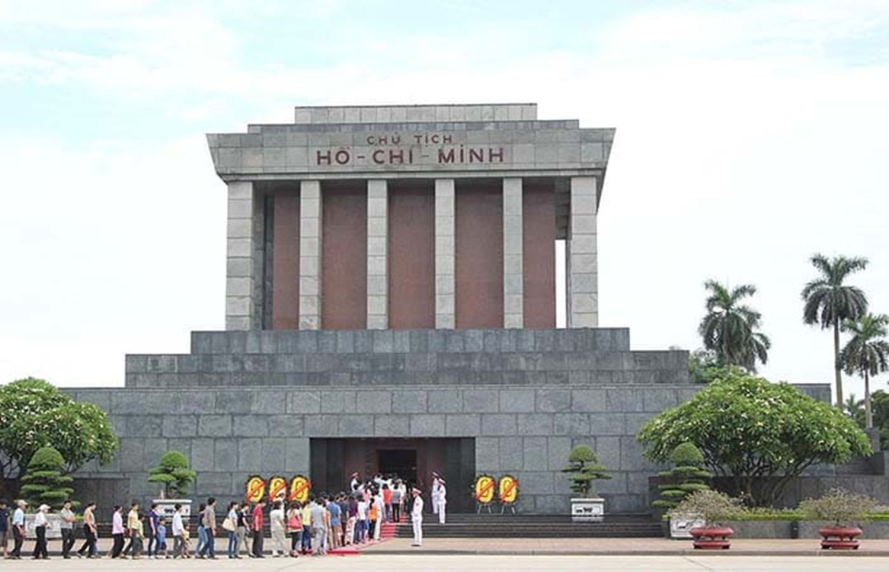 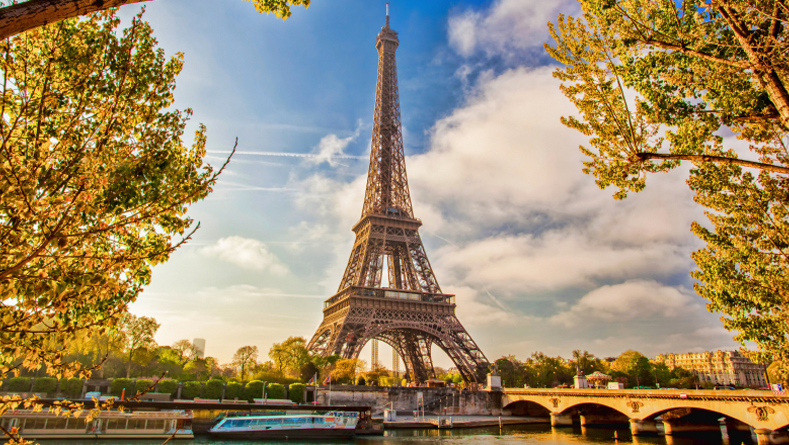 1. Lăng Bác
2. Tháp Eiffel
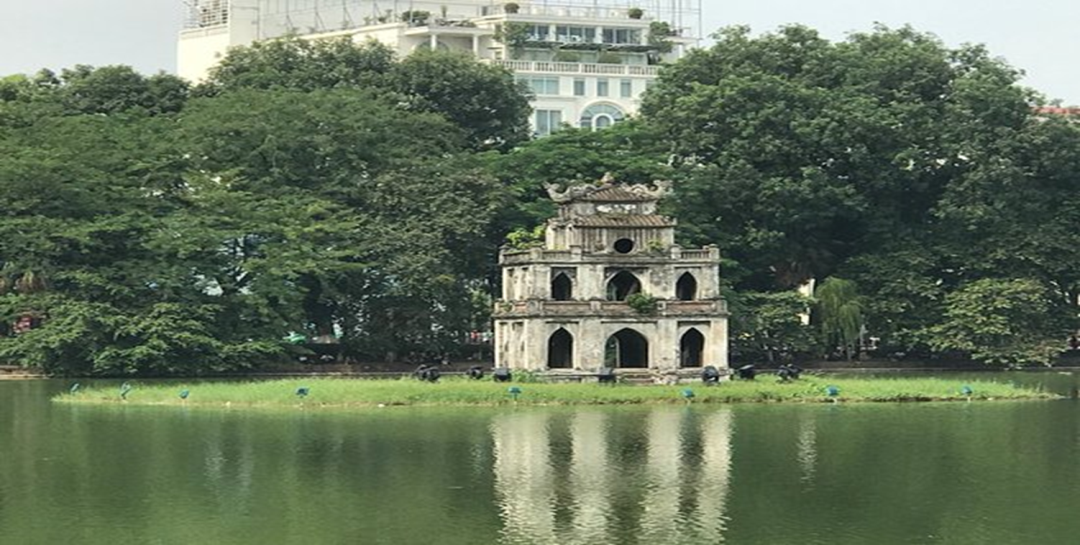 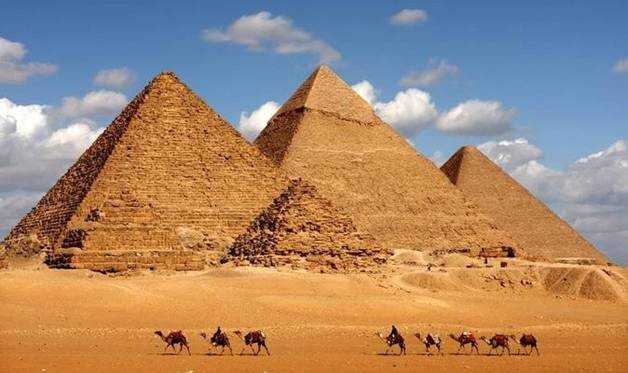 3. Kim Tự Tháp
4. Hồ Gươm
Đâu là món ăn đặc sản của Hà Nội
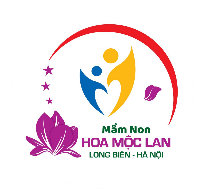 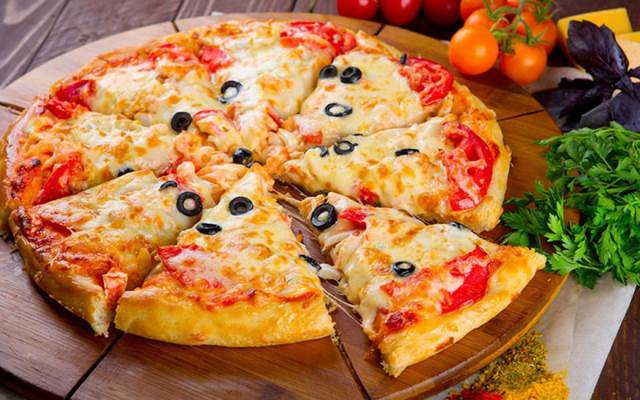 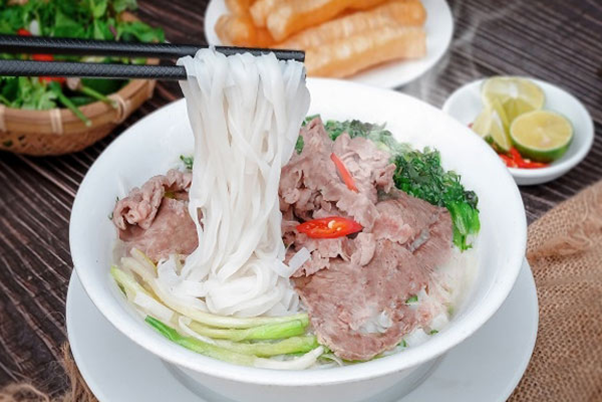 1. Pizza
2. Phở Hà Nội
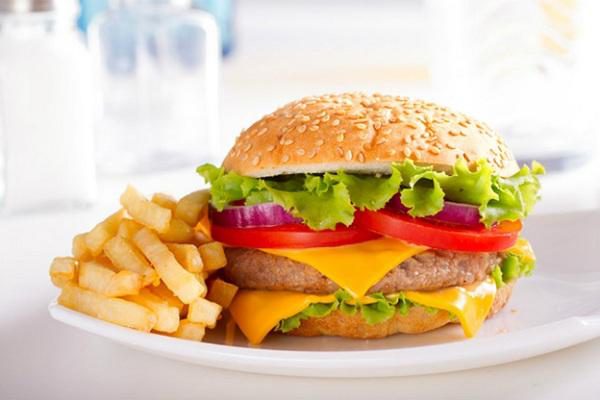 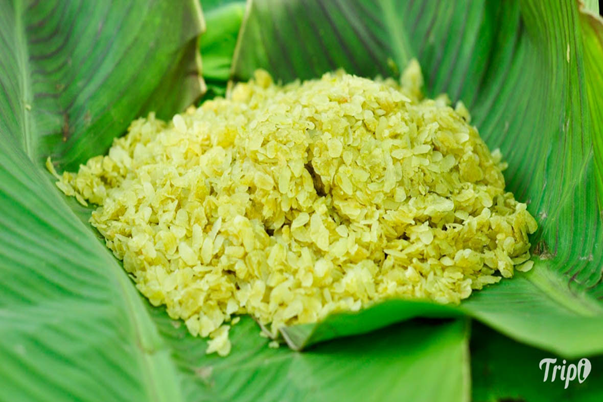 4. Cốm Làng Vòng
3. Hamburger
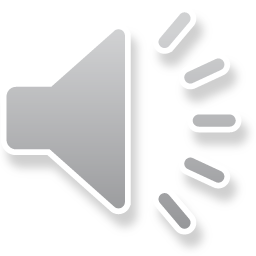 Trò chơi 2:
Bé khéo tay
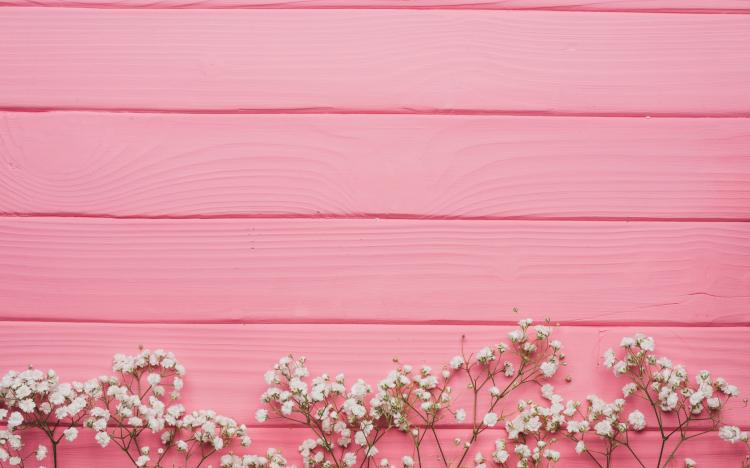 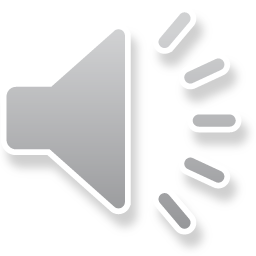 cảm ơn Mọi người
 đã theo dõi